Update on ratifications and notifications
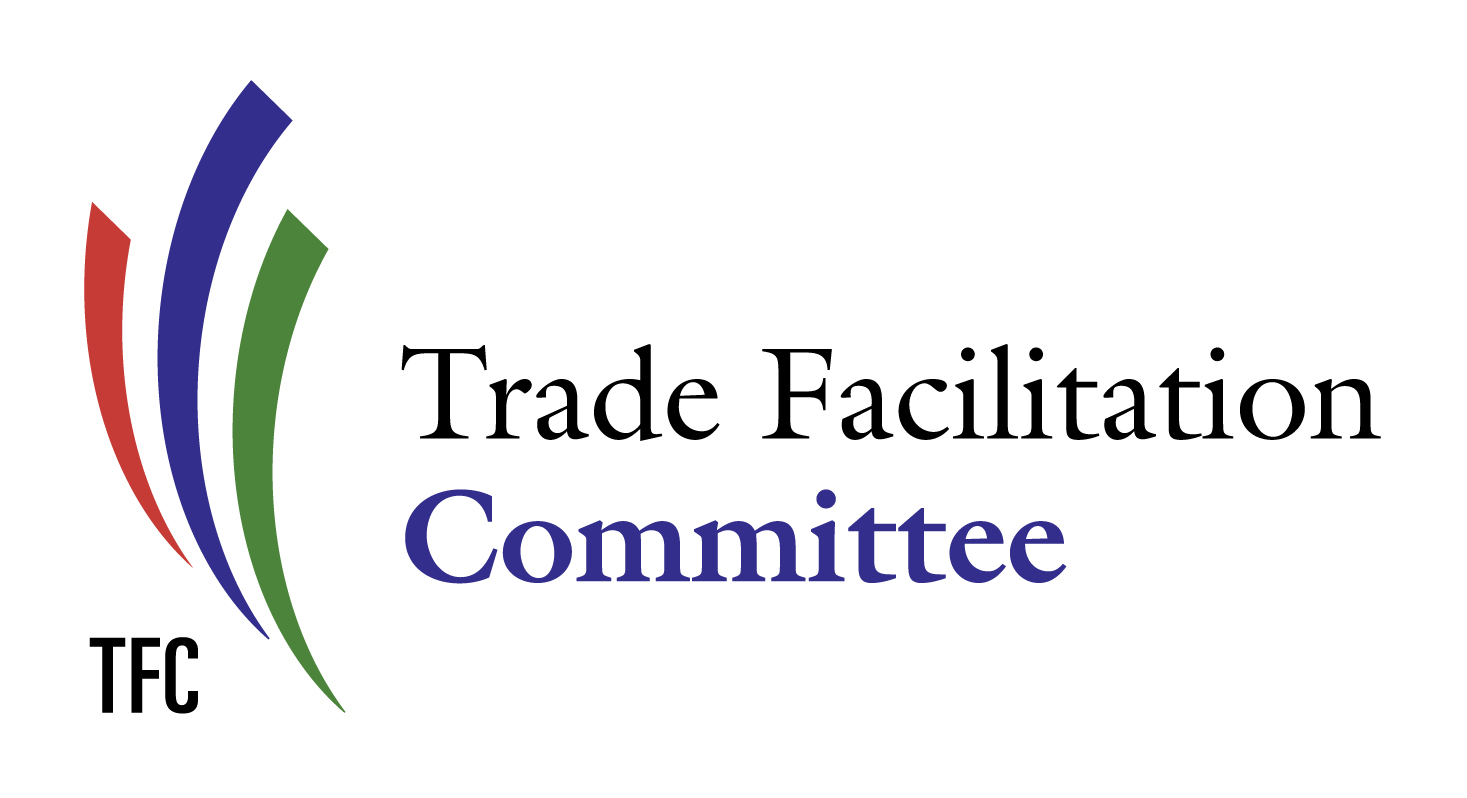 WTO Secretariat
22  April 2021
ratification updates
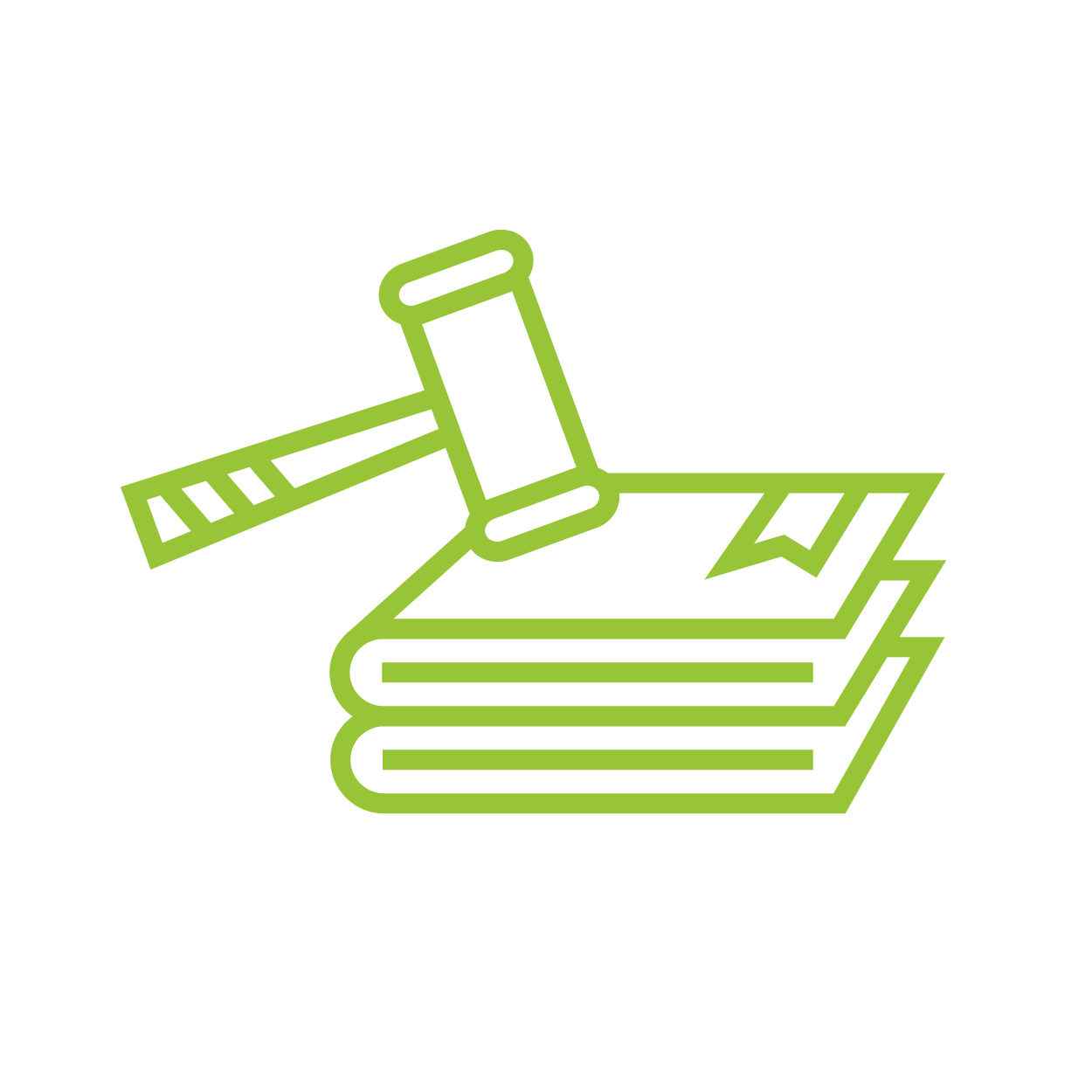 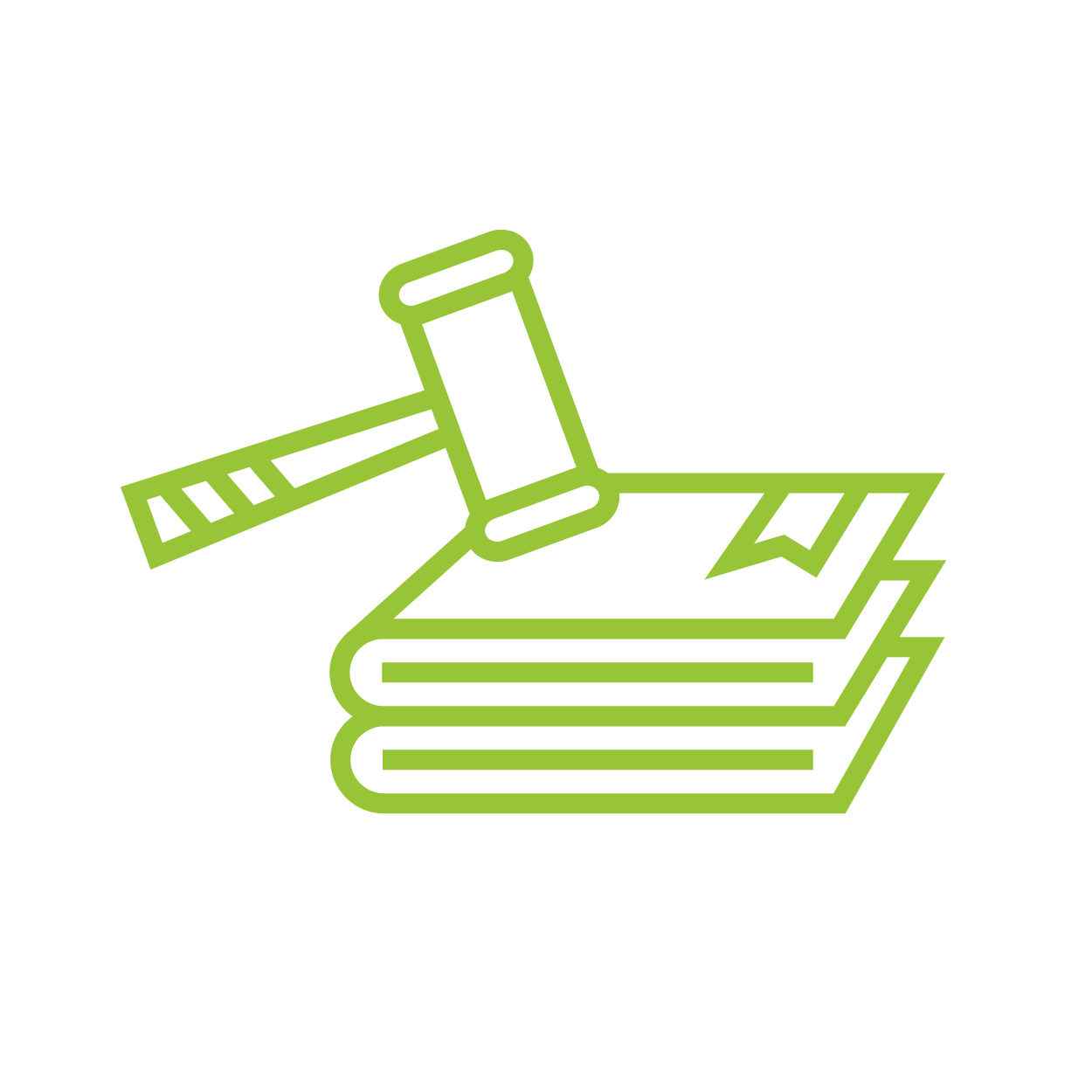 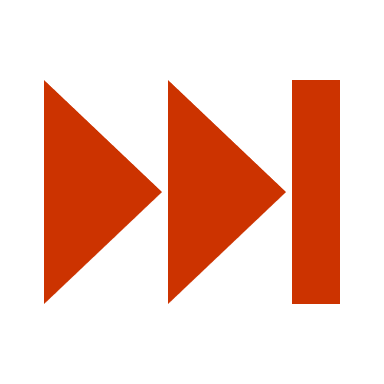 Ratifications presented
Ratifications yet to be presented
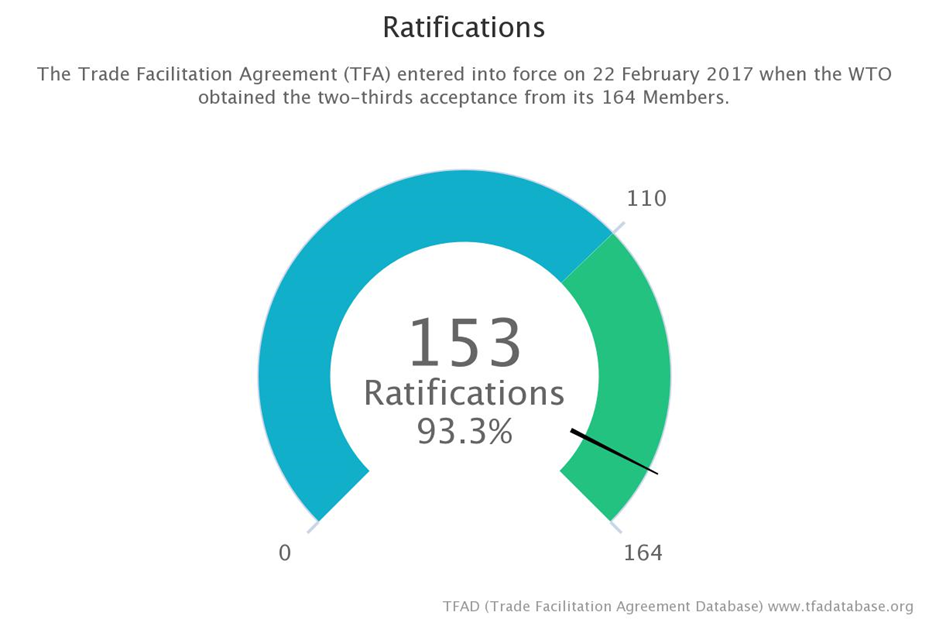 Democratic Republic of the Congo		
Guinea-Bissau		
Haiti		
Liberia		
Mauritania		
Solomon Islands		
Suriname		
Tonga		
Venezuela, Bolivarian Republic of		
Yemen
European Union ratification: For the purposes of calculation of acceptances under Article X.3 of the WTO Agreement, an instrument of acceptance by the European Union for itself and in respect of its Member States shall be counted as acceptance by a number of Members equal to the number of Member States of the European Union which are Members to the WTO.
NOTIFICATION deadlines
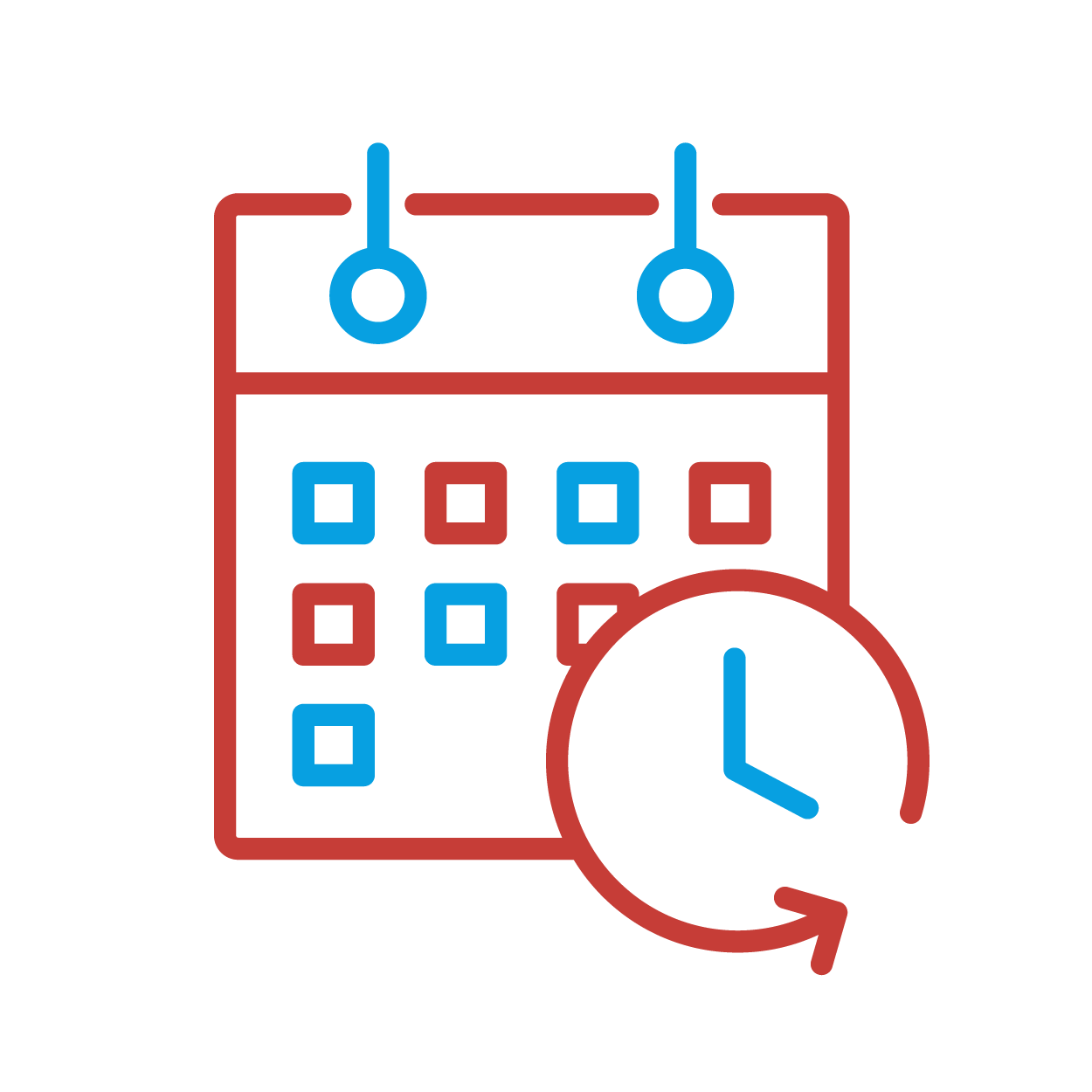 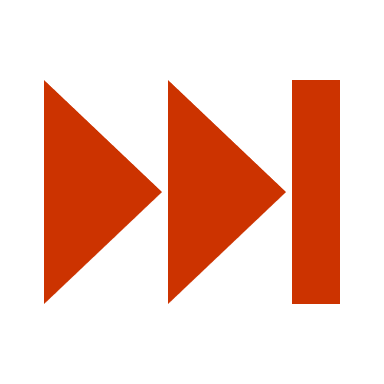 NEXT NOTIFICATION DEADLINE
Out of the 32 LDC Members that have notified Category C designations to date:
7 Members have already notified all category C definitive dates ahead of the deadline:
Angola, Benin, Burundi, Democratic Republic of the Congo, Malawi, Mozambique and Zambia.
1 Member has notified some definitive dates ahead of the deadline:
Central African Republic
LCD’s TO NOTIFY CATEGORY c definitive DATES BY 22/08/2022
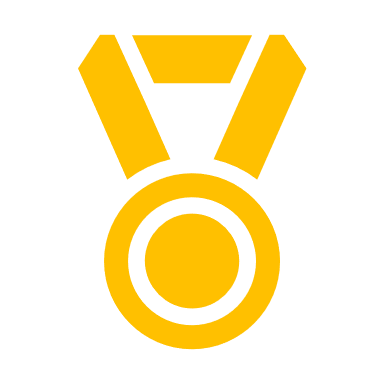 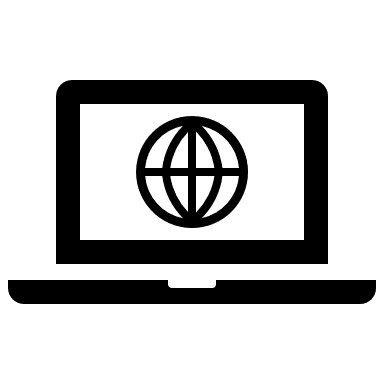 https://tfadatabase.org/notifications/implementation-dates/list/c
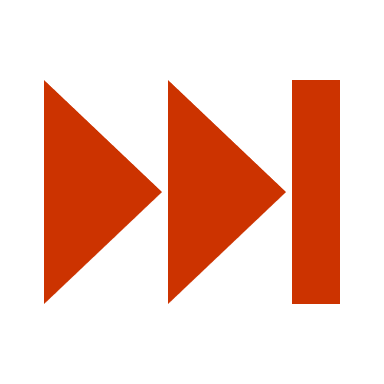 Notifications yet to be submitted
Status regarding  notifications under expired deadlines  that are yet to be submitted2017 - 2021
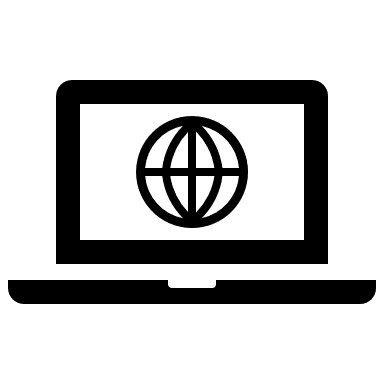 https://tfadatabase.org/notifications-matrix
[Speaker Notes: Category C TA  needs:

7 are now missing from LDCs, one down from last time when we reported 8.]
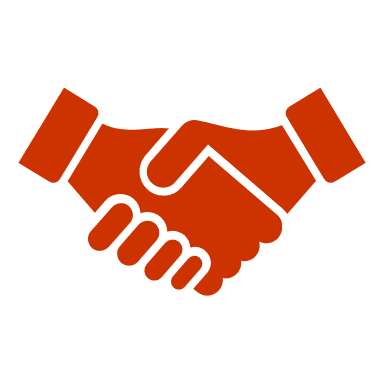 Information on Technical Assistance
Donor arrangements and progress on the provision of TACB
Status regarding  information on donor arrangements and tacb progress
Members have notified TA requirements
Members have notified Cat. C designations
Members have notified Donor arrangements and TA progress
So far no notifications on Arrangements + Progress have been received by Donor Members
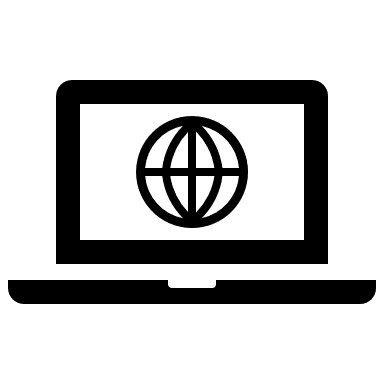 https://tfadatabase.org/notifications-matrix
[Speaker Notes: Developing Members will inform the Trade Facilitation Committee of their Donor arrangements by 22/02/2018 and LDCs by 22/02/2021  - Also Donors
Developing Members will inform the Trade Facilitation Committee of their progress in the provision of TACB by 22/08/2019 and LDCs by 22/08/2022 – Also Donors]
Implementation progress
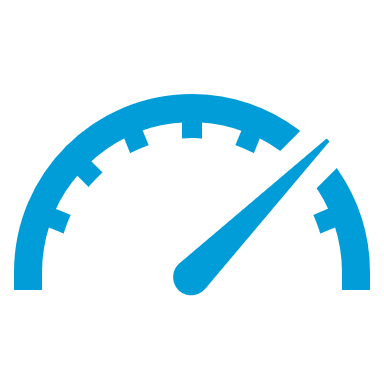 IMPLEMENTATION NOTIFICATIONSARTICLES 15 & 16
13 notifications received since the last meeting:

Burundi							G/TFA/N/BDI/1/Add.1
								G/TFA/N/BDI/2
Cambodia						G/TFA/N/KHM/4
Chad							G/TFA/N/TCD/1/Add.1
LAO PEOPLE'S DEMOCRATIC REPUBLIC		G/TFA/N/LAO/3
LESOTHO							G/TFA/N/LSO/2
Madagascar						G/TFA/N/MDG/3
								G/TFA/N/MDG/3/Corr.1
								G/TFA/N/MDG/3/Corr.2
Nepal							G/TFA/N/NPL/1/Add.2
Niger							G/TFA/N/NER/4
Senegal							G/TFA/N/SEN/4
Tanzania							G/TFA/N/TZA/2/Add.1
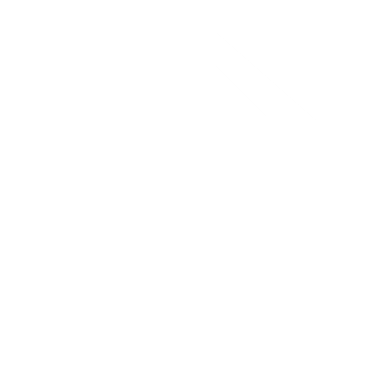 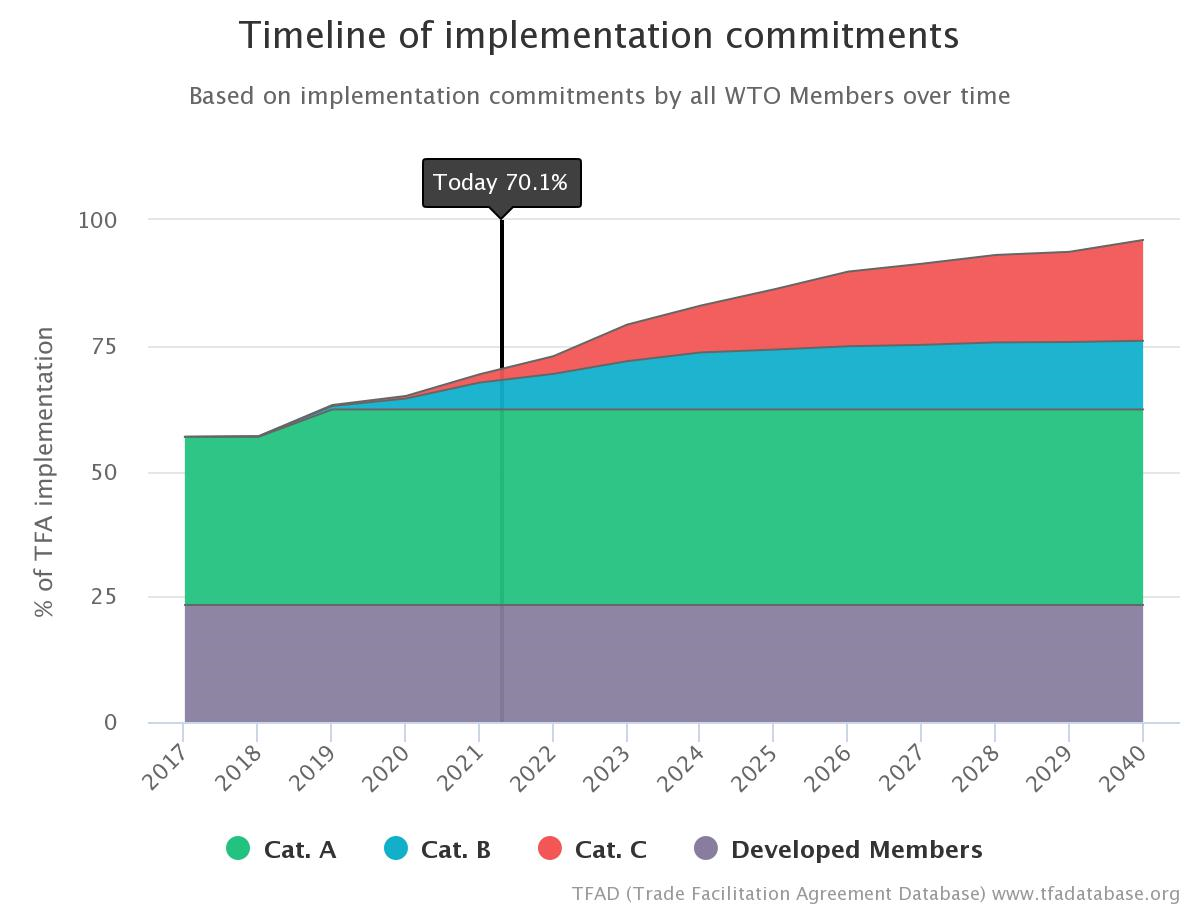 The Rate of tfa implementation commitments for the entire membership stands at 70.1% to dateaccording to notification data and developed members commitments
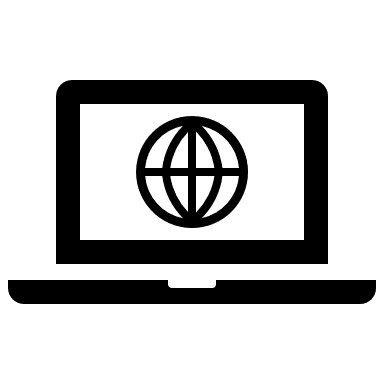 https://tfadatabase.org/implementation
[Speaker Notes: These figures represent the current rate of implementation commitments by all WTO Members (developed, developing and LDCs).  

Collectively, these commitments provide a roadmap of when the TFA can be expected to be fully implemented by the entire membership.]
Status of implementation commitments according to notification data and developed Members commitments
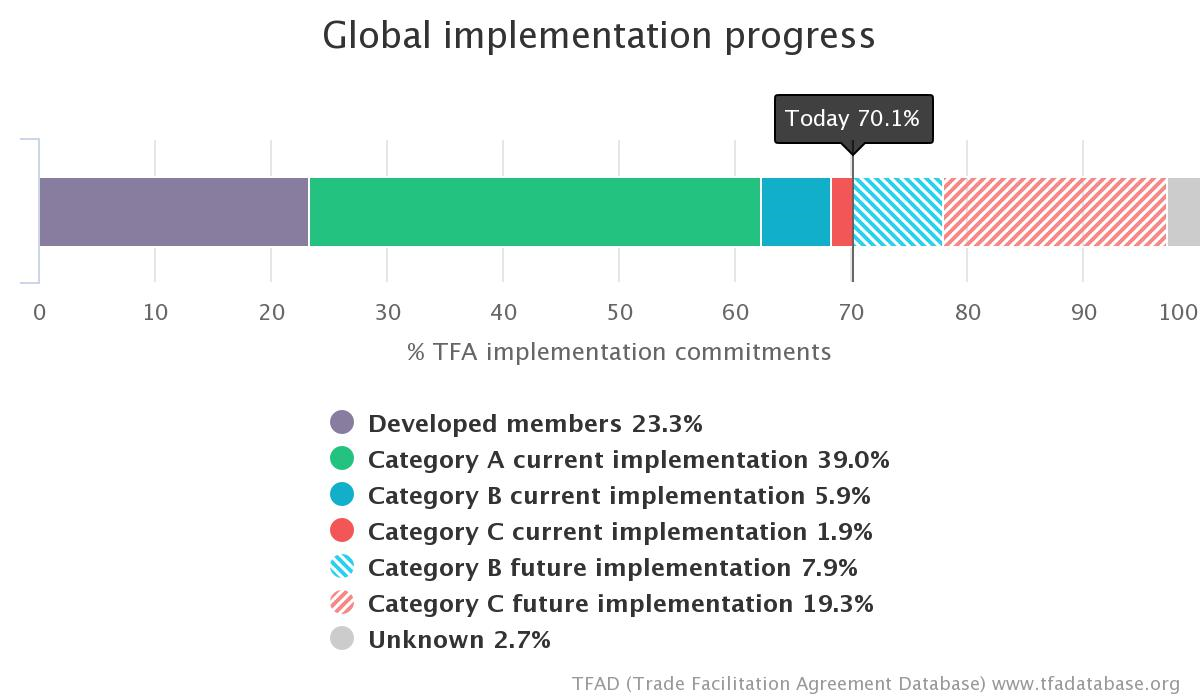 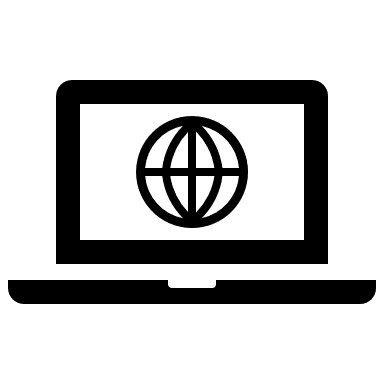 https://tfadatabase.org/implementation
[Speaker Notes: This chart shows the current and future implementation commitments by type of commitment]
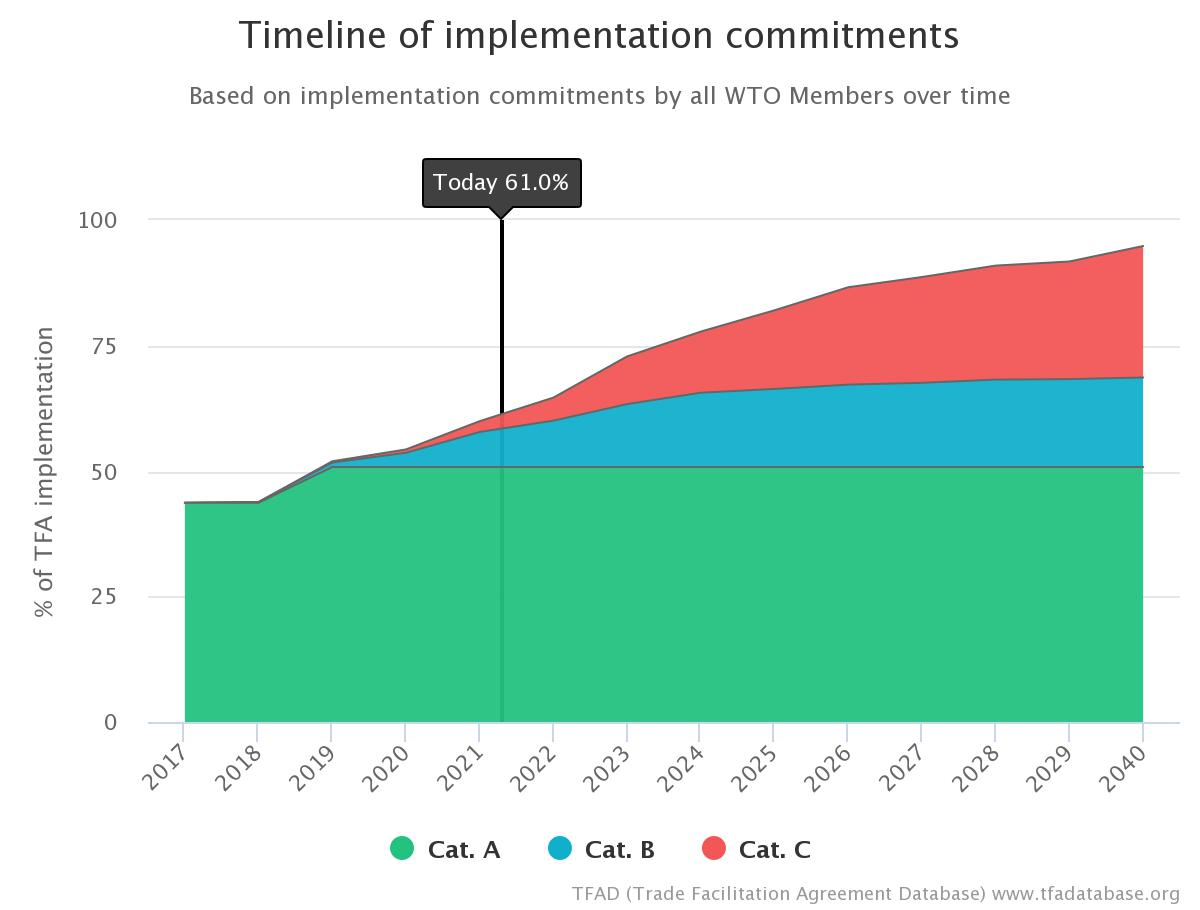 The Rate of tfa implementation commitments OF DEVELOPING + LDCs members stands at 61%to dateaccording to notification data
[Speaker Notes: These figures represent the current rate of implementation commitments by developing and LDCs.  

Collectively, these commitments provide a roadmap of when the TFA can be expected to be fully implemented by the entire membership.]
Status of implementation commitments for developing countries and LDCs according to notification data
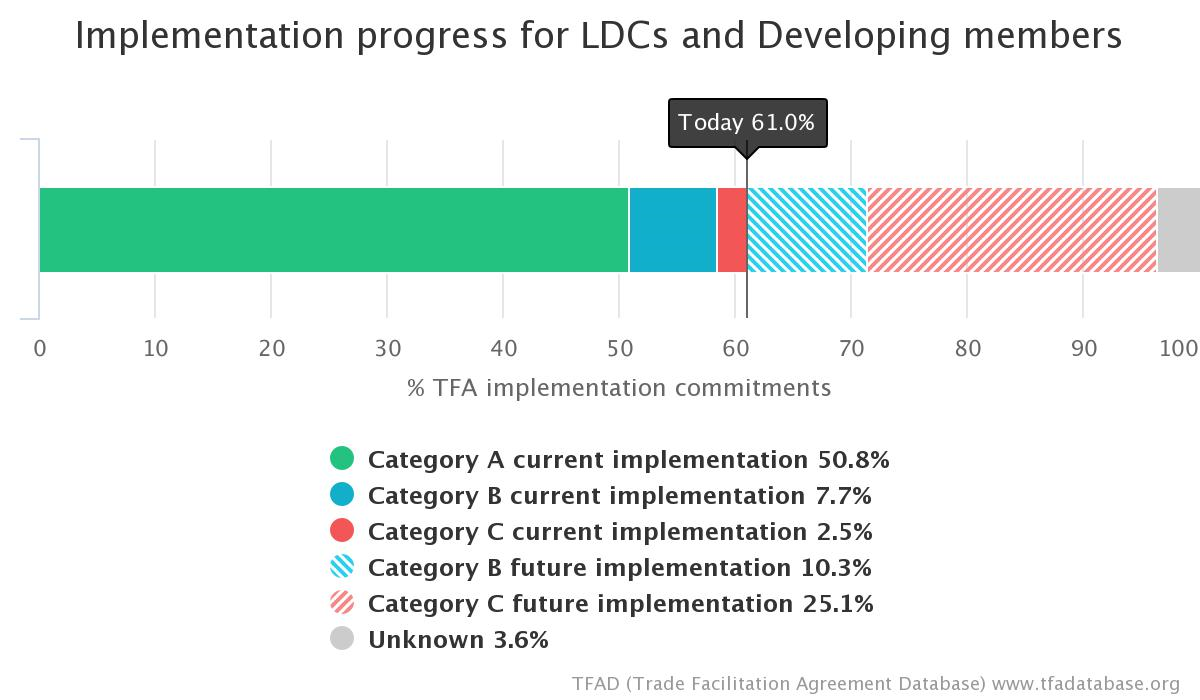 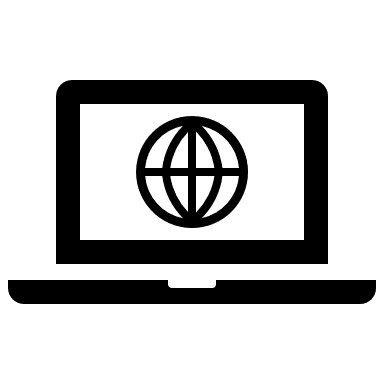 https://tfadatabase.org/implementation
[Speaker Notes: This chart shows the current and future implementation commitments for developing and LDC Members only]
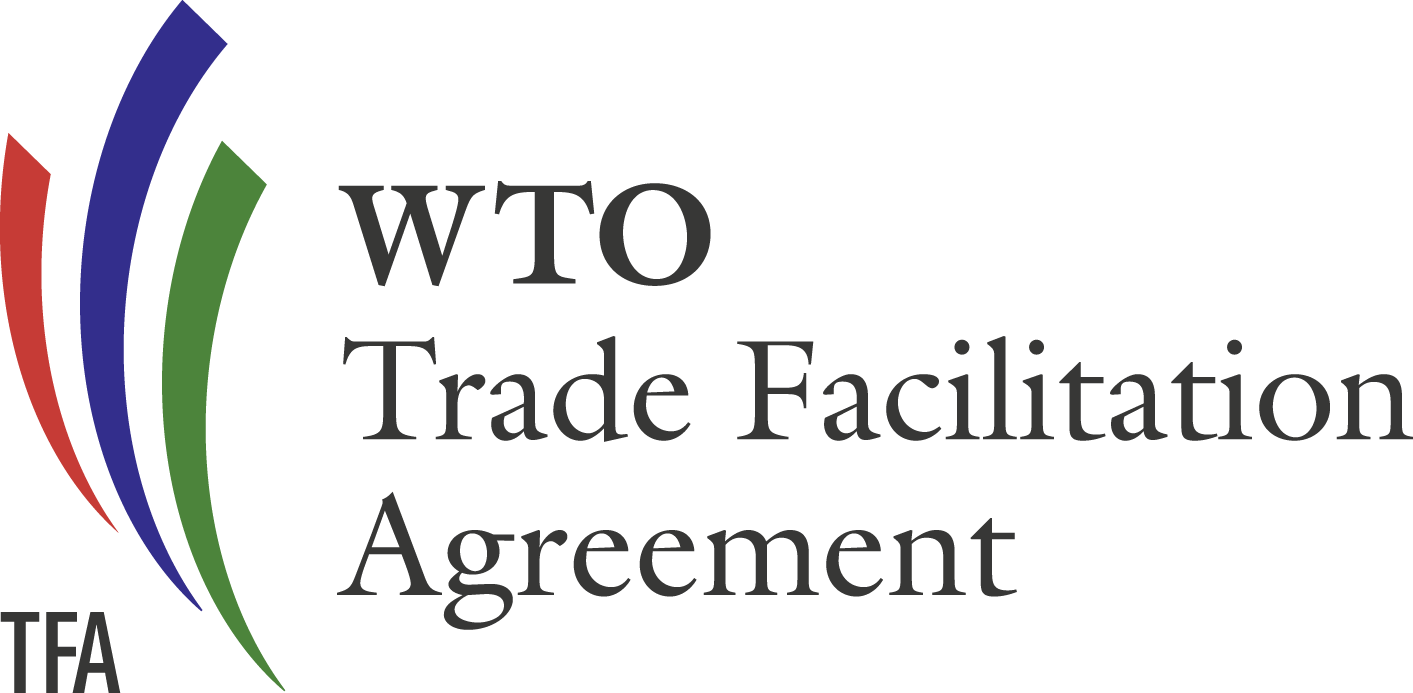 Rate of TFA implementation commitments
Timeline
Developed, developing and LDCs
To date
2021-2023
2024-2027
2028onwards
unknown
70%
83%
+13%
93%
+10%
96%
+3%
4%
Not yet notified
According to notification data and developed Members commitments
WTO / Trade Facilitation Committee / 22 April 2021
[Speaker Notes: Timeline counting develop, developing + LDCs

Implementation commitments span from 2017 to 2040

Methodology:  we count developed Members commitments + definitive dates first if these have been notified.  If not, we count indicative dates.]
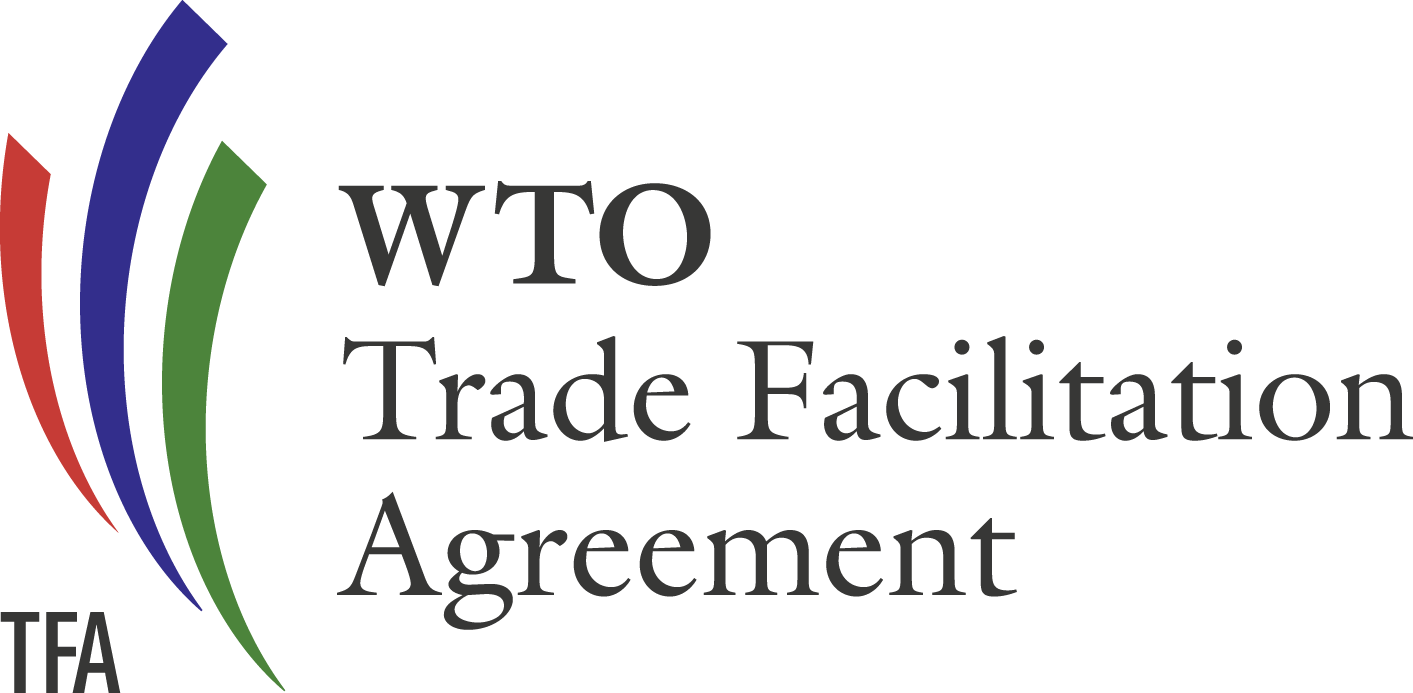 Rate of TFA implementation commitments
Timeline
Developing and LDCs
To date
2021-2023
2024-2027
2028onwards
unknown
61%
78%
+17%
91%
+13%
95%
+4%
5%
Not yet notified
According to notification data
WTO / Trade Facilitation Committee / 22 April 2021
[Speaker Notes: Timeline counting developing + LDCs only

Implementation commitments span from 2017 to 2040

Methodology:  definitive dates first if these have been notified.  If not, we count indicative dates.]
Transparency
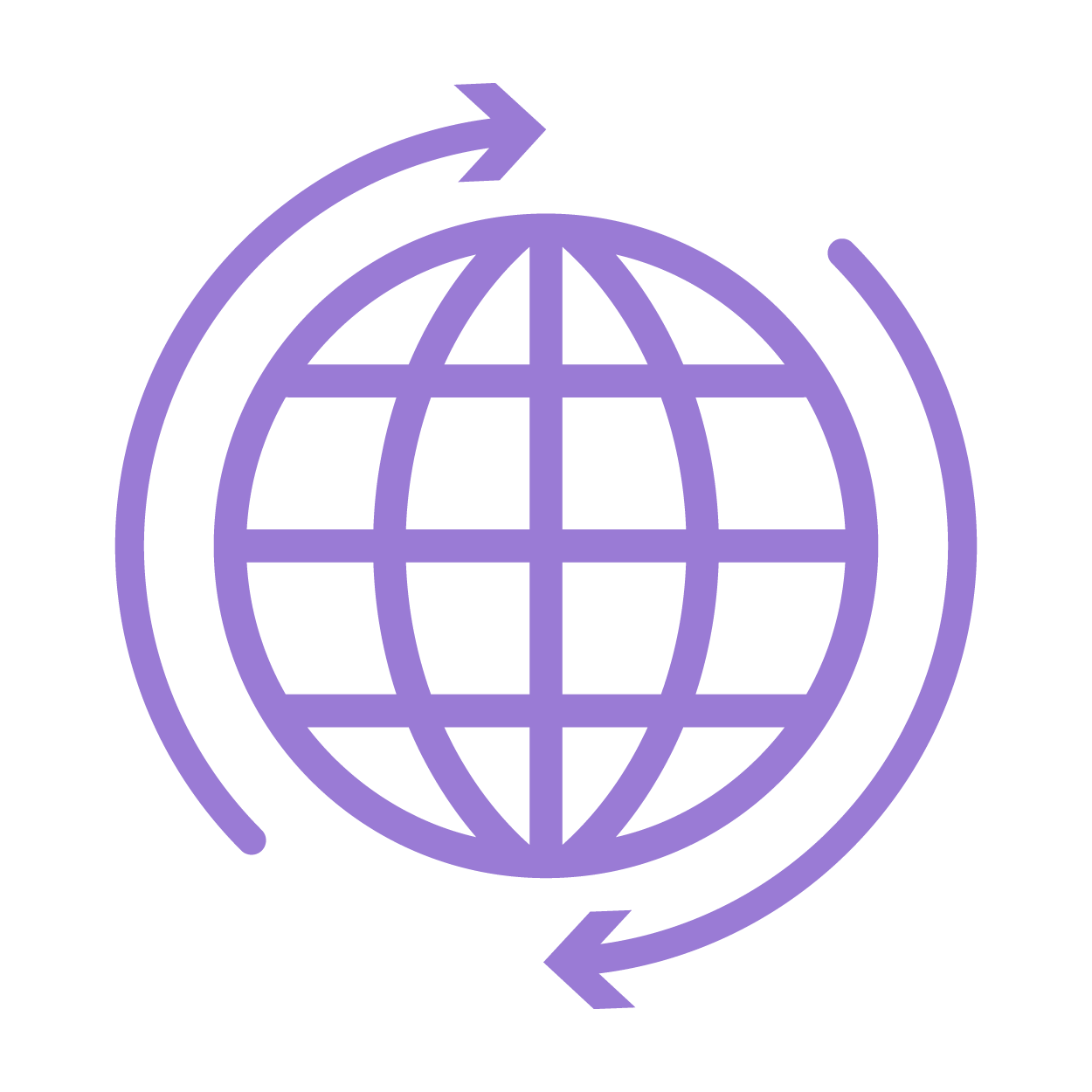 10 transparency notifications since the last meeting
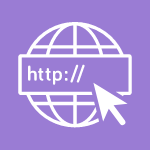 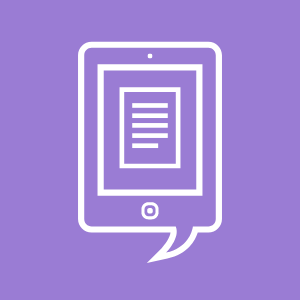 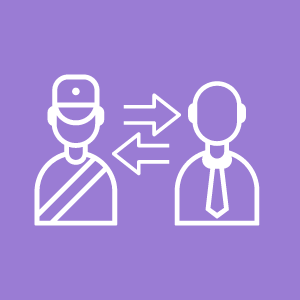 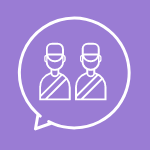 Article1.4
Article10.6.2
Article12.2.2
Article10.4.3
5
7
6
10
[Speaker Notes: Note: we are counting notifications and not members]
Technical assistance and capacity building
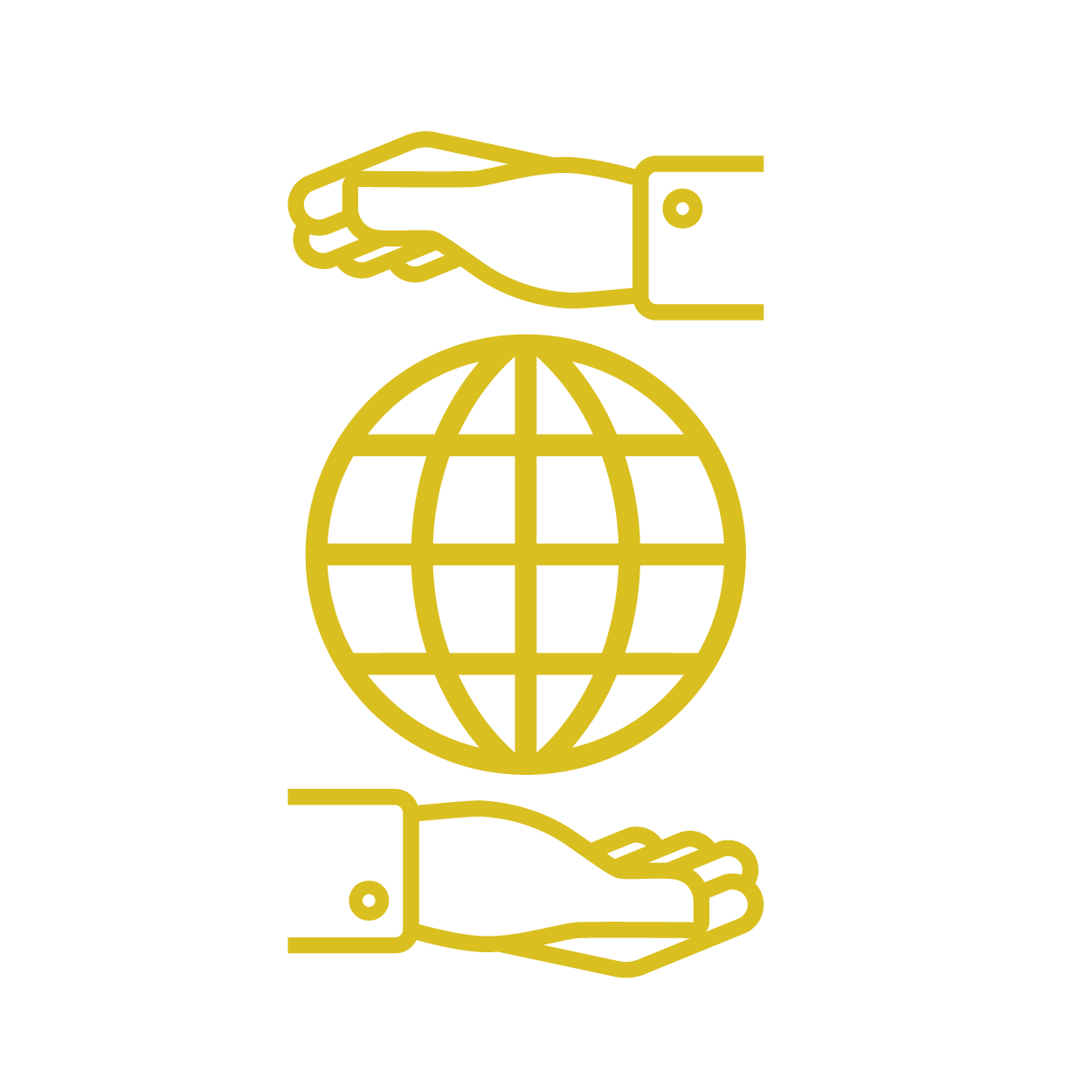 8 notifications since the last meeting
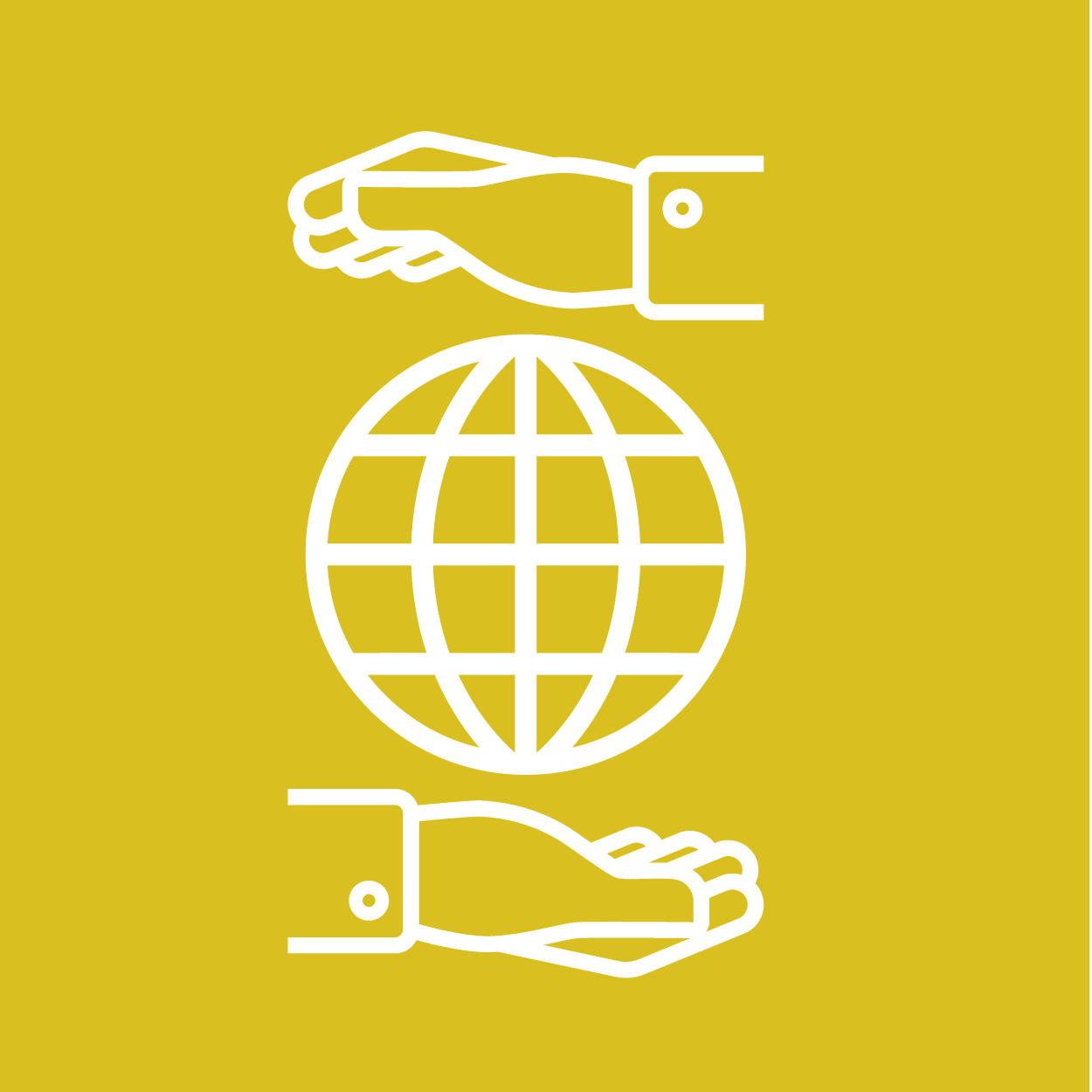 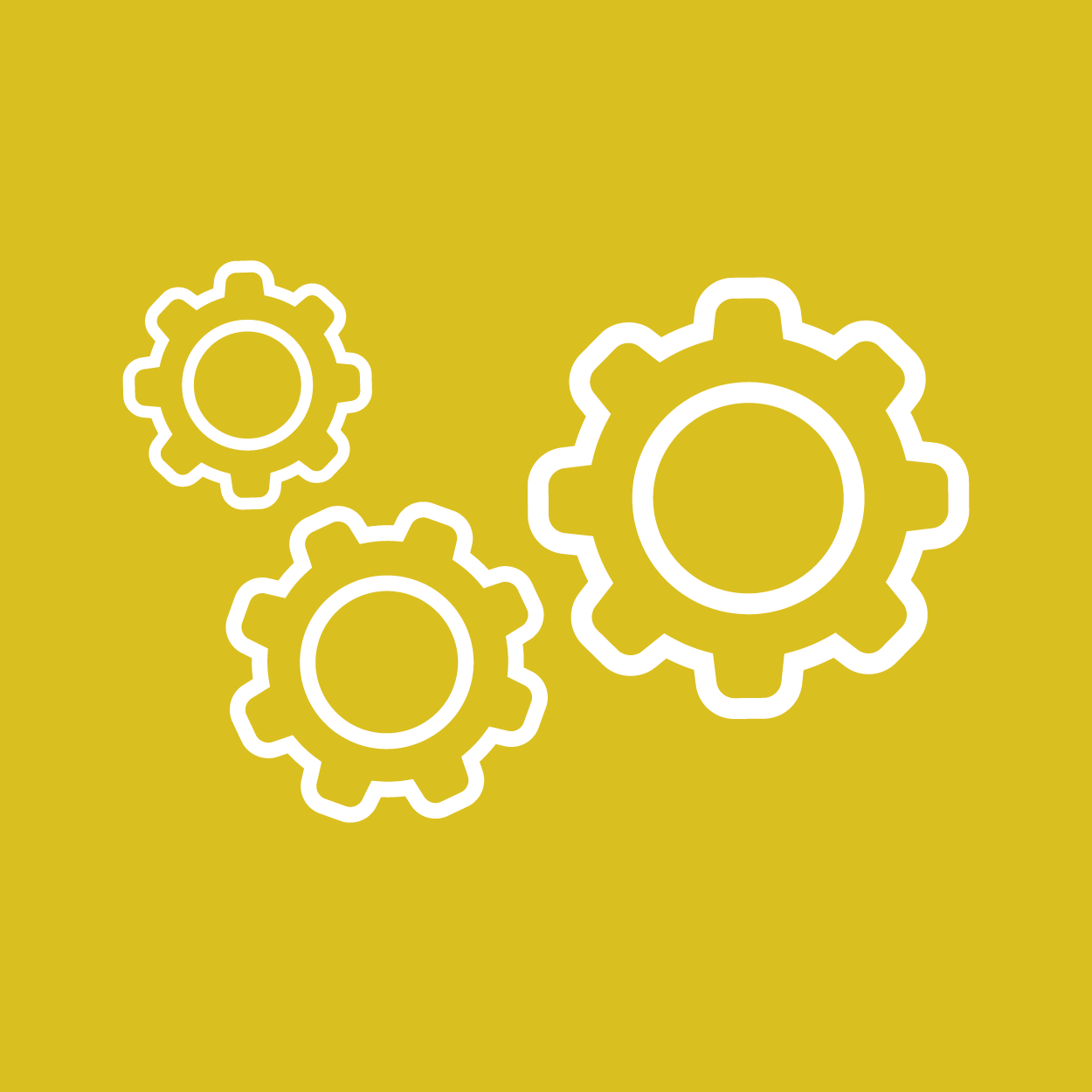 Articles 22.1 & 22.2
Article 22.3
7
1
[Speaker Notes: We are counting notifications and not Members.]
Update on ratifications and notifications
Thank you
WTO Secretariat
22 April 2021